2024.10.28 stefanoB stefanoDP Irene archivio
Esigenze all’apertura
fornire agli utenti i prodotti identicamente uguali (o con metadati migliorati) a OAR@CT
fornire agli utenti tutte le funzionalità di OAR@CT
fornire agli utenti INFN i prodotti (2022)-2023-2024 disponibili su  INSPIRE (circa 5000/anno)
Comitato ex art.8 riunione operativa alla fine di questa settimana
1
Luca
11:16 AM
Per aggiungere un campo personalizzato su Zenodo, segui questi passaggi:1.Accedi a Zenodo e vai alla pagina di caricamento.2. Crea un nuovo upload cliccando sull'icona del più (+) nel menu in alto e selezionando "New upload" dal menu a tendinahttps://help.zenodo.org/docs/deposit/create-new-upload/.2.Compila i campi obbligatori nella sezione "Basic information". Qui puoi aggiungere i metadati necessari come titolo, data di pubblicazione, creatori, ecchttps://help.zenodo.org/docs/deposit/create-new-upload/.3.Aggiungi campi personalizzati: Zenodo non offre un'interfaccia diretta per aggiungere campi personalizzati tramite la GUI standard. Tuttavia, puoi utilizzare l'API di Zenodo per aggiungere metadati personalizzati al tuo record. Dovrai creare uno script che utilizzi l'API per aggiungere i campi desideratihttps://github.com/zenodo/zenodo-rdm/issues/264
2
Buongiorno, qualche nota dalla riunione n.36 del 24 ottobre e da un paio di riunioni ieri con Irene e stefanoDP e contatti con Francesca la settimana scorsa.Tutti i file sulla pagina agenda   URL short cut https://agenda.infn.it/e/migrazioneCNAFdiOARn36Cerco di riassumere in vista della riunione di giovedi  prossimo dopodomani 31 ottobre n.37 1)    Accesso federato edugain e idem  (WBS 2.2 e 2.5)le prove fatte su istanza invenio-dev mostrano che SAML non funziona, quindi non abbiamo ancora ne' edugain ne' idem.  Questo e'un item molto critico perche' bloccante e ha causato gia' con oar@ctmoltissimo lavoro. Oltre a ISPRA esistono autori di INAF e altri epr che devono accedere subito all'apertura di oar@cnaf in quanto collaborano in esperimenti di interesse  e con partecipazione INFN 2) ROR ha applicato una decina di modifiche da noi chieste ma non  ha attivato i quattro ror nuovi, abbiamo sollecitato (baltig issue) e lo fara' entro il 31 ottobre 3) prosegue il download dei prodotti da INSPIRE ma una volta stabilizzato e certificato da Irene occorre uploadarlo su oar@cnaf (usando gli script lasciati da Calanducci ?)4) progressi nel deployment multiserver (E.Cesarini, S.Antonelli e S.Dalpra) 5) nel file powerpoint allegato (anche su agenda e area onlyoffice) ho riportato qualche idea generale:     a. i task ancora aperti (giallo su WBS) spingono in avanti ladata prevista di apertura. non mi sembra ci sia convergenza, date lerisorse disponibili, quindi occorrera' fare delle scelte strategicheper rispettare la scadenza (psicologica ma anche funzionale) di aprireentro l'anno.   b. esigenze sono: fornire agli utenti un servizio almeno uguale aquello di oar@ct;  e fornire agli utenti INFN i prodotti del 2023 e2024 (possibilmente anche 2022)  scaricabili ormai da INSPIRE grazieal bootstrap di Luca  c.  ho riportato la lista dei task aperti distinguendo frabloccanti, forse non bloccanti e urgenti ma non bloccanti. Occorrediscutere la lista e sulla base dei tempi e delle risorse arrivare auna lista ridotta e aggiornata d.  task bloccanti sono la creazione dei custom fields n.10 e n.11per i quali i tentativi di francesca e stefanoDP finora non hannofunzionato e. propongo che si ottimizzi soprattutto la migrazione da CT e i taskassolutamente bloccanti sulla versione zenodo-dev f. CNAF preferisce passare alla istanza multiserver nell'ipotesi checon essa i problemi di federazione e di custom fields possano esserepiu'facilmente risolubili.  per la prossima riunione n.37 di giovedi 31 ottobre, stefanoDP fornira' una stima dei tempi per finalizzare la istanza multiserver, tenuto conto che tutti noi siamo impegnati quasi tutta la settimanaprossima in GenOA week + AISA. Il comitato ex art.8 (Luca Marcello Laura e stefano) si riunisce a seguire della riunione n.37 di giovedi    fatemi sapere se ho saltato ovvero equivocato qualcosagrazie e a presto stefano
appunti inviati il 2024.10.29
3
2024.10.28 stefanoB stefanoDP Irene criticità (tutte documentate su baltig)
bloccanti
migrazione 1:1 a parte concept doi
rilascio DOI *  FATTO
ORCID e ROR obbligatori
ingestione INSPIRE 
contatore accessi/download
accesso federato edugain/idem *****
metadati APC+Fioretto  (custom field n.10  )
pagina liberatoria legale (custom field n.11)
pagina supporto email 
lingua metadati: ENG
forse bloccanti ? 
deployment multiserver
non bloccanti ma priorità dopo apertura
Concept DOI
sistemazione autori, separazione
4
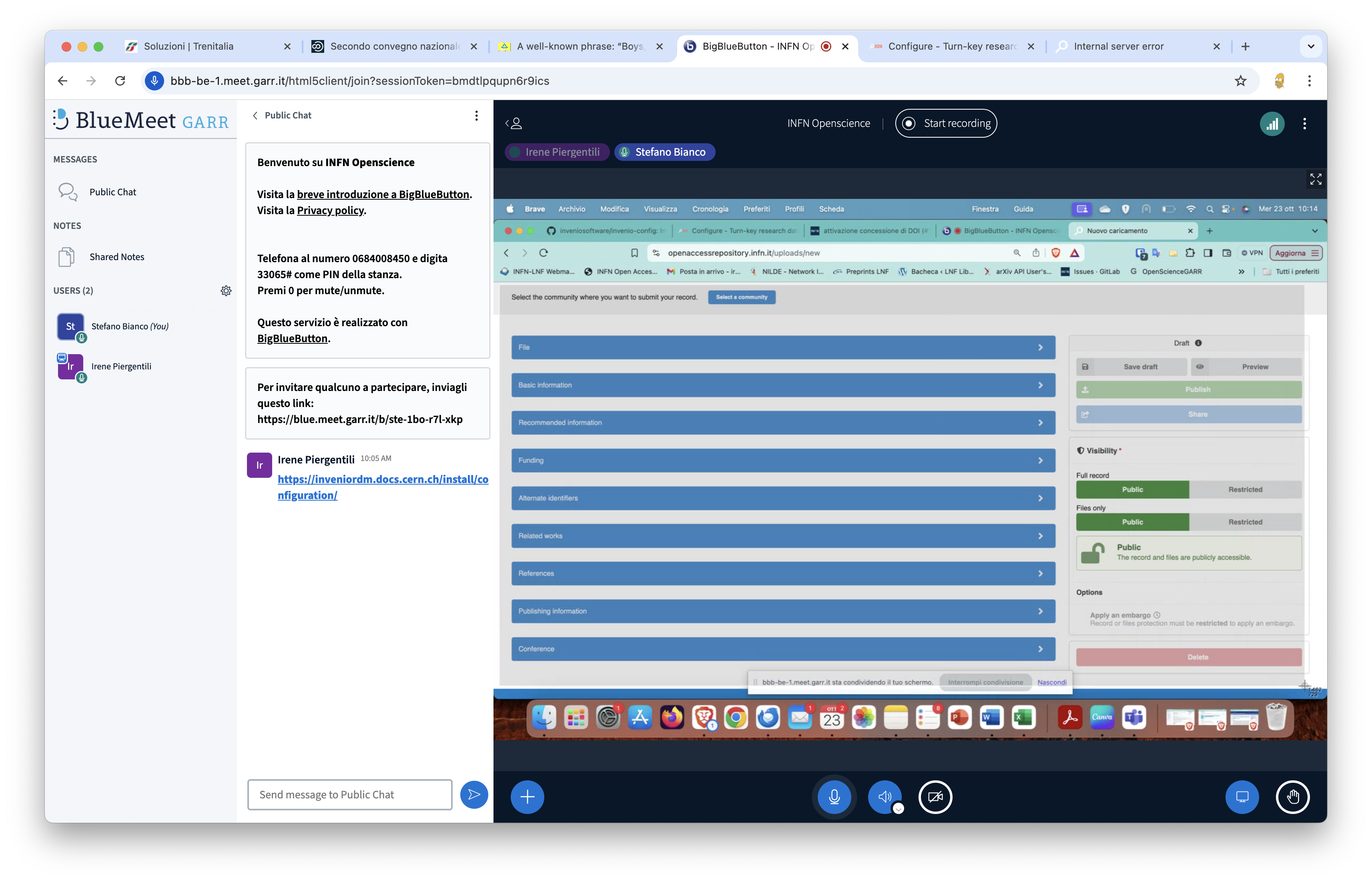 Custom field n.10: Fioretto metadata, APC
Custom field n.11: Legal declaration  (mandatory)
5
vedi ticket baltig
n.11: Legal declaration  (mandatory)
Conformemente a quanto previsto dal Disciplinare per l’accesso aperto ai prodotti per la ricerca adottato dall’INFN, ciascun Autore che, singolarmente o in qualità di delegato dalla collaborazione per i Prodotti espressione dell’attività intellettuale di più Autori, deposita un prodotto nell’Archivio Istituzionale INFN dichiara e garantisce che il prodotto stesso è privo di contenuti contrari alle leggi e ai principi dell’ordinamento italiano e comunitario, precisando altresì:
di essere responsabile intellettuale (singolarmente o assieme agli altri Autori) della creazione del Prodotto depositato, a titolo originario o averlo legittimamente rielaborato altre opere preesistenti, apportando un contributo di originalità;
che il Prodotto depositato è integro e autentico; 
che in esso non sono presenti elementi lesivi di diritti morali o patrimoniali di terzi; 
di essere titolare (singolarmente o assieme agli altri Autori) del diritto di disporne per le finalità del deposito, nei limiti consentiti dalla legislazione vigente e da eventuali contratti stipulati con terzi
I declare the above is true  (bloccante)
6
n.10:  Fioretto metadata, APC
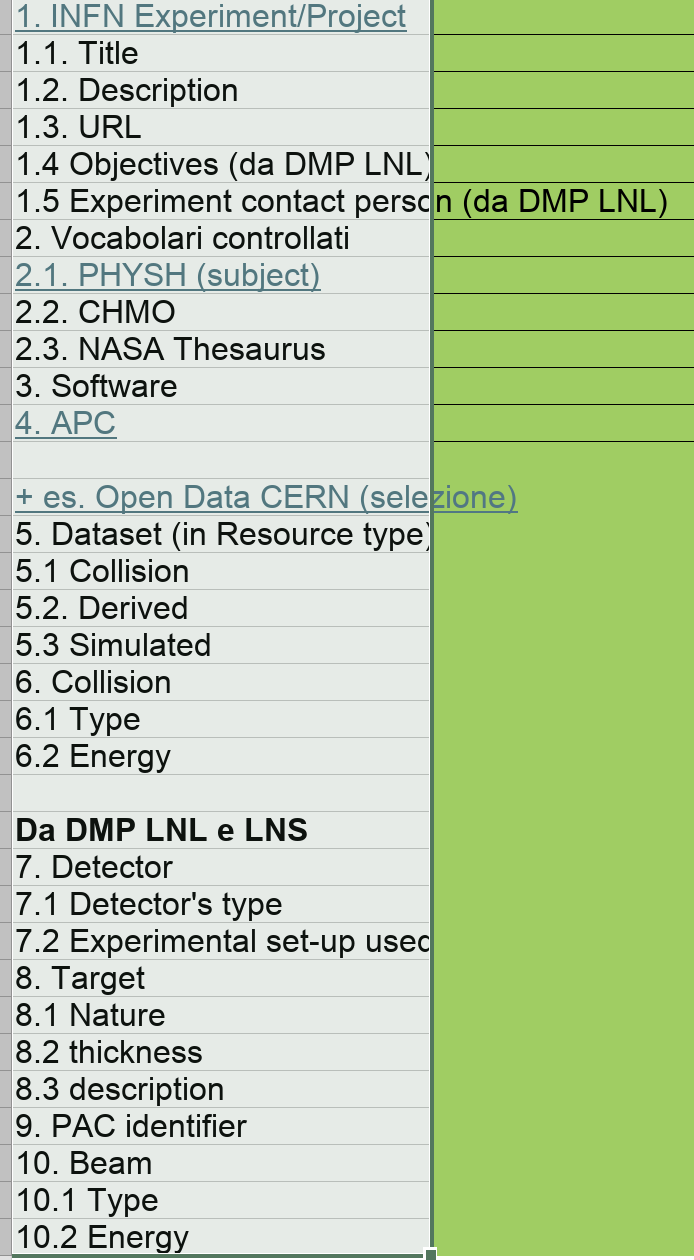 vedi ticket baltig
7
Custom Metadata
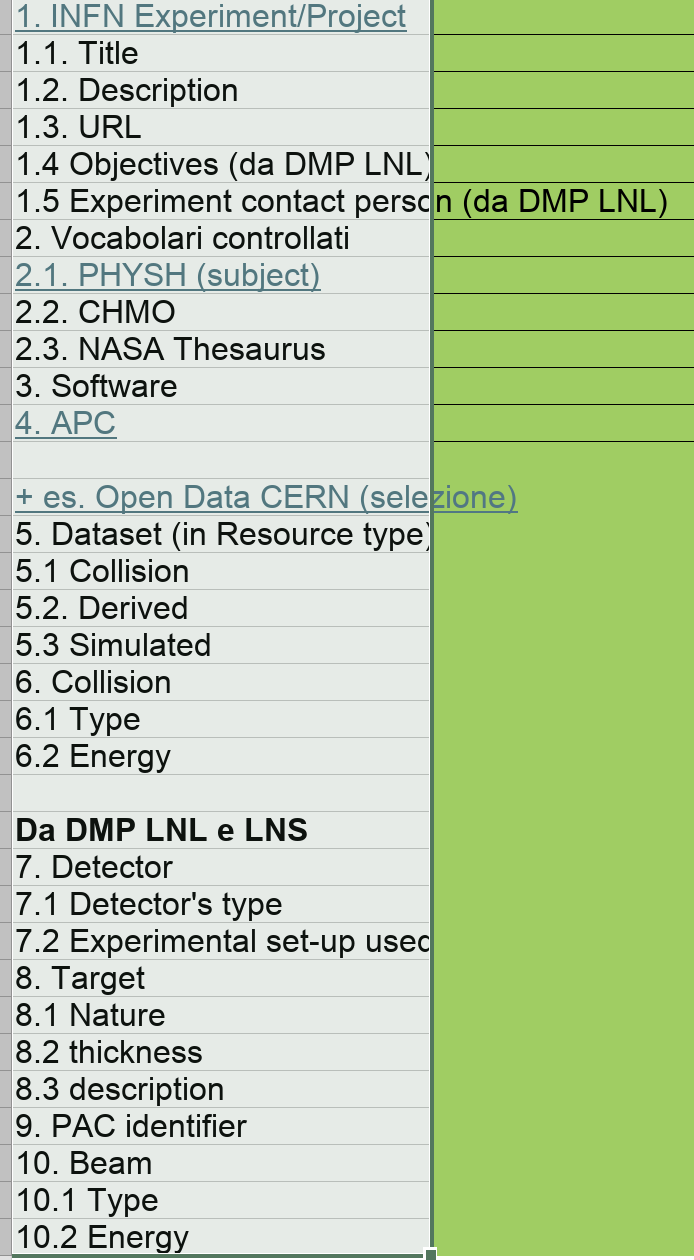 8
note
9